GSICS Agency Report2024
Jae-Young Byon , Euidong Hwang, Hanbyul Lee, Dohyeong Kim
National Meteorological Satellite Center, Korea Meteorological Administration
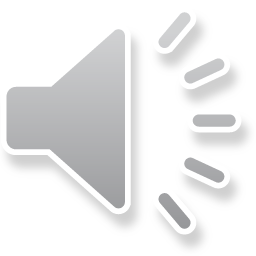 Presentation Overview
Summary of Agency’s GSICS Activities, Actions, and Achievements
 Support to KMA EP Activities
 Support to GDWG and  GRWG Activities
 Agency’s Calibration Major Updates
 Instruments Updates & Planned launches
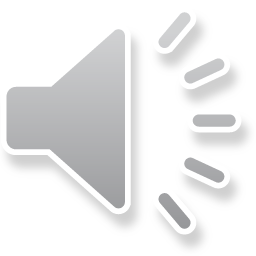 2
Summary of KMA’s GSICS Activities, Actions, and Achievements
Current Status of KMA activities
GK2A AMI IR channels 
Demo phase of GK2A/AMI IR channels with IASI/CrIS for NRTC and RAC
The evaluation of uncertainty in AMI – IASI inter-calibration is ongoing 
GK2A AMI VIS/NIR channels
Lunar calibration, GSICS DCC algorithm, Ray-matching using SNPP, NOAA-20 and -21/VIIRS 
Achievements Summary
Update GEO-GEO inter-calibration using Himawari9/AHI in VIS/IR channels.  
Calculate re-calibration coefficients for COMS/MI and GK2A/AMI with respect to MetOp/IASI in IR channels.
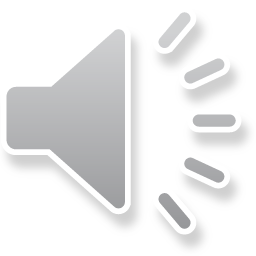 3
KMA’s Support to EP Activities
KMA Tasks to support the EP Activities: 
Monitor and report on the status of KMA observing system

Personal support
Suggestion new EP member : Jae-Young Byon
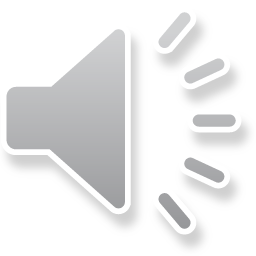 4
KMA’s Support to GDWG Activities
KMA Tasks to support the GDWG Activities: 
To set up and operate a GitHub project for GDWG activities
To develop a plotting tool environment in KMA
To review GPRC websites

Overview of the resources and time taken for this support
Hanbyul Lee (new member), 30 days/year
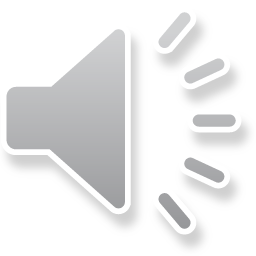 5
KMA’s Support to GDWG Activities
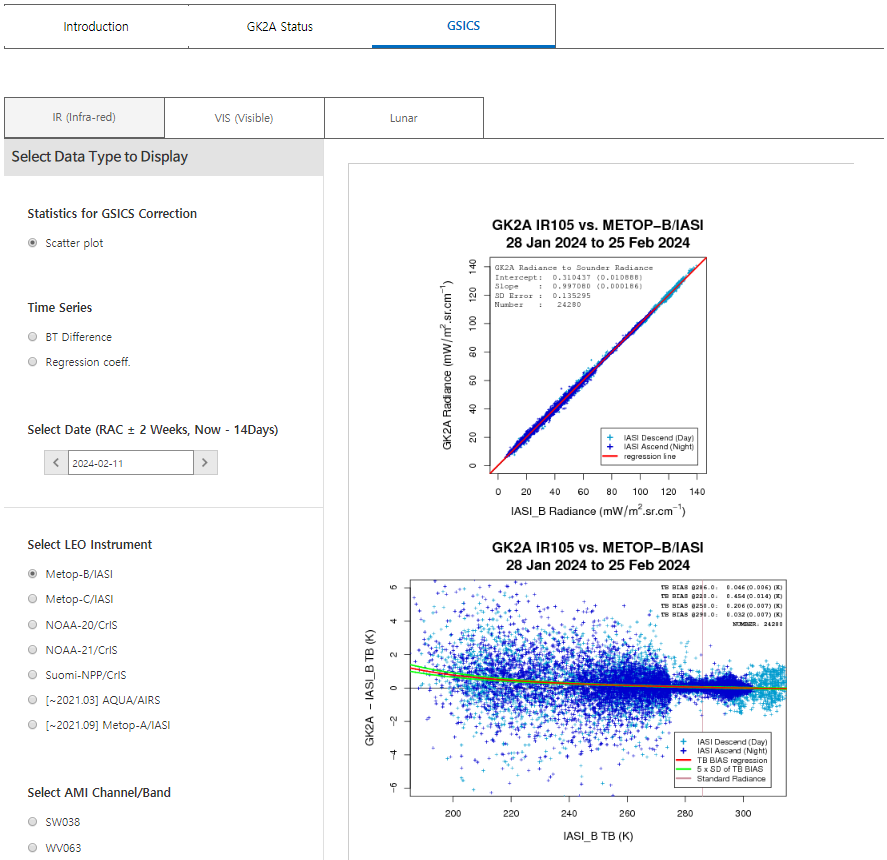 Updates of monitoring web page
GK2A status page has been added
In addition to NOAA-21/VIIRS and CrIS monitoring page, lunar calibration results have been added
AMI-AHI inter-comparison page will be opened in the second half of 2024.
Landing page:
    http://nmsc.kma.go.kr/enhome/html/main/main.do 

Event logging:
    http://nmsc.kma.go.kr/enhome/html/bbs/listNotice.do?bbsCd=00026
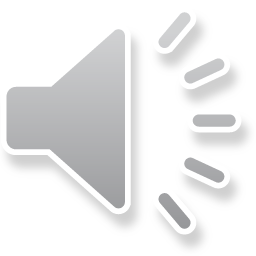 6
[Speaker Notes: .]
KMA’s Support to GRWG Activities
KMA Task Summary to support the GRWG Activities:
Monitoring of GEO-LEO using MetOp-B, -C/IASI, SNPP and NOAA-20, -21/CrIS for IR
Application of gap-filling method to inter-calibrate with CrIS
Demo phase for NRTC and RAC data (MetOp-B, -C/IASI, SNPP and NOAA-20/CrIS) 
Develop GEO-GEO direct comparison for both IR and VIS channels 
Long-term analysis AMI vs AHI (application of SBAF)
Develop and update calibration approaches
Lunar calibration
Ray matching method and GSICS DCC with NOAA-20, -21/VIIRS
Reprocessing of COMS and GK2A data 
The long-term data was re-calibrated using MSICC methods
Overview of the resources and time taken for this support
Jae-Young Byon, Hanbyul Lee(VNIR) and  Euidong Hwang(IR)
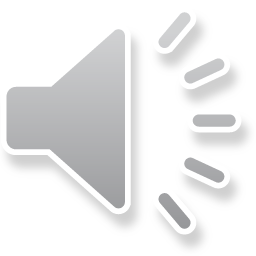 7
KMA’s Calibration Major Updates (VNIR)
Ray-Matching Method (NOAA-20 and SNPP VIIRS) (Jan. 2023 - Dec. 2023)
Reflectance Ratio = AMI_Ref / LEO_Ref
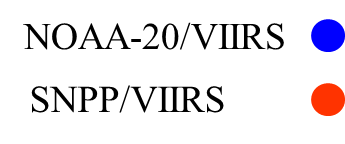 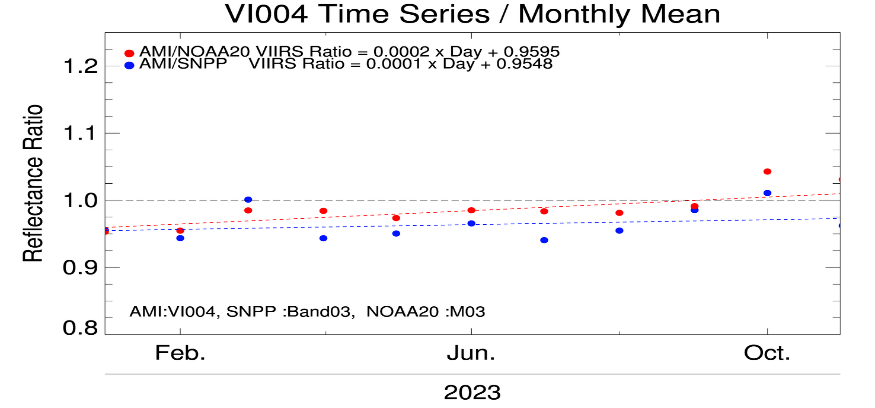 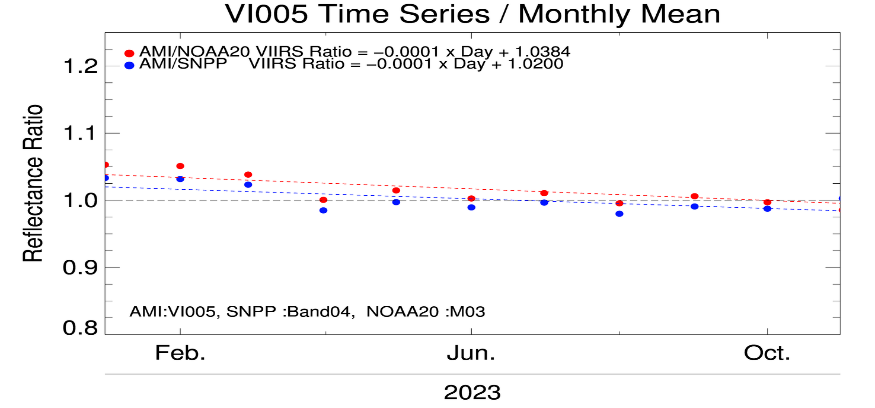 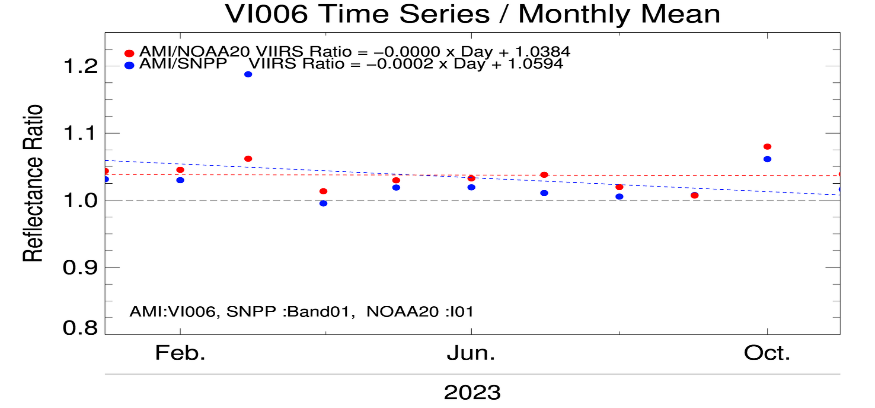 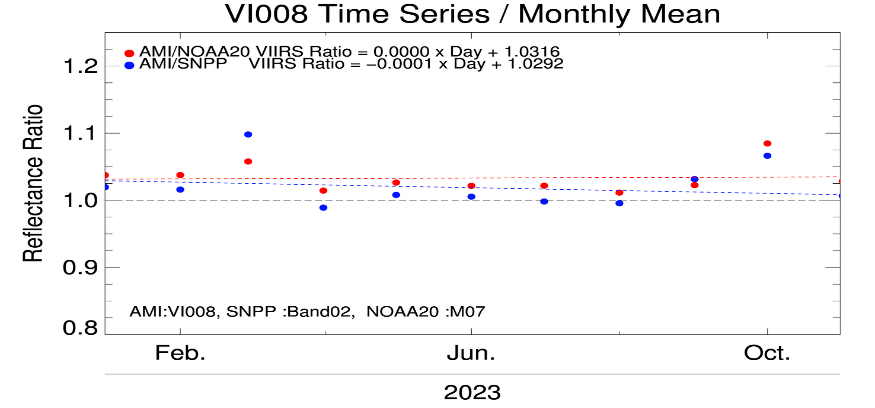 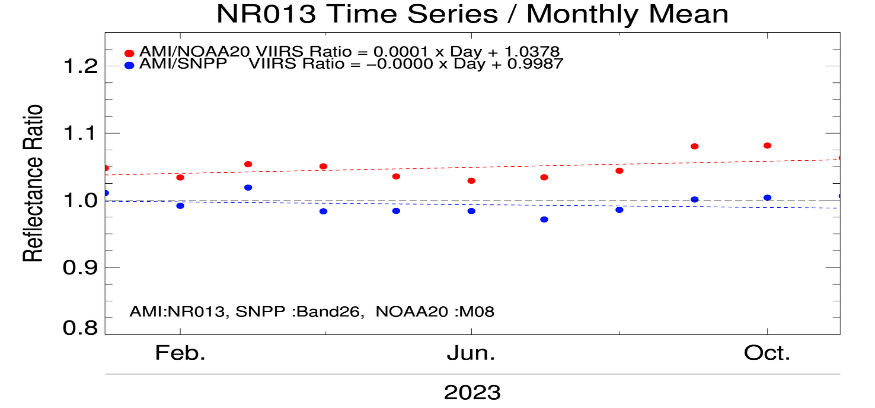 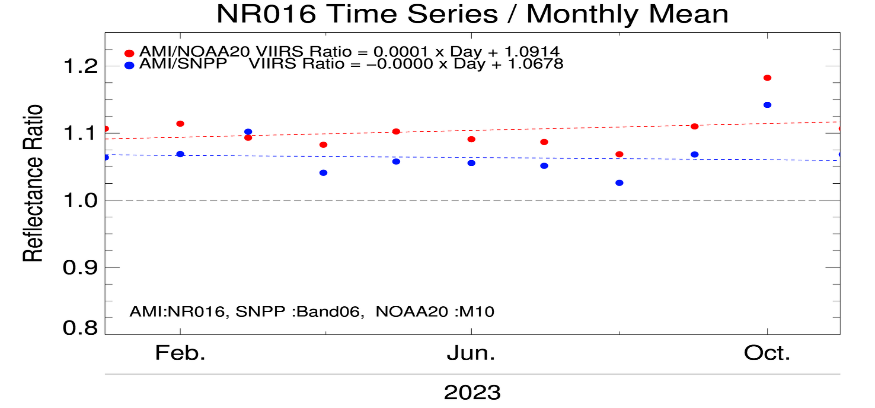 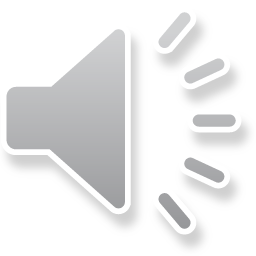 8
[Speaker Notes: This slide shows calibration results for the AMI VIS/NIR channels. Mean bias are mostly less than 5% except for NR016 channel.]
KMA’s Calibration Major Updates (VNIR)
Ray-Matching Method (NOAA-20 and NOAA-21 VIIRS) (Dec. 2023 – Jan. 2024)
Reflectance Ratio = AMI_Ref / LEO_Ref
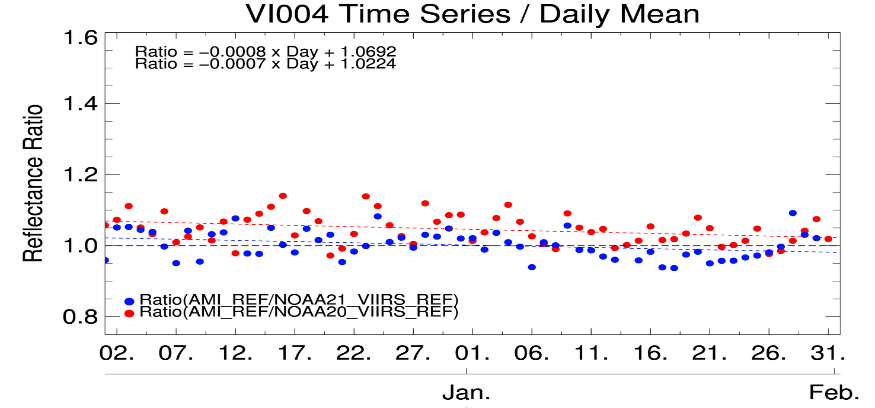 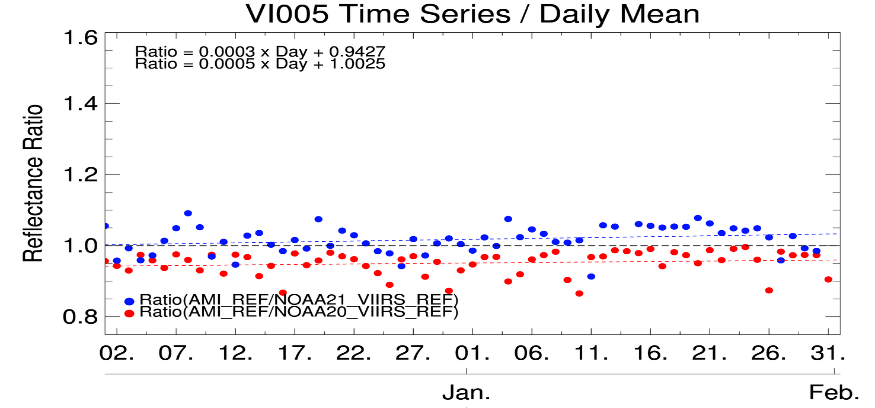 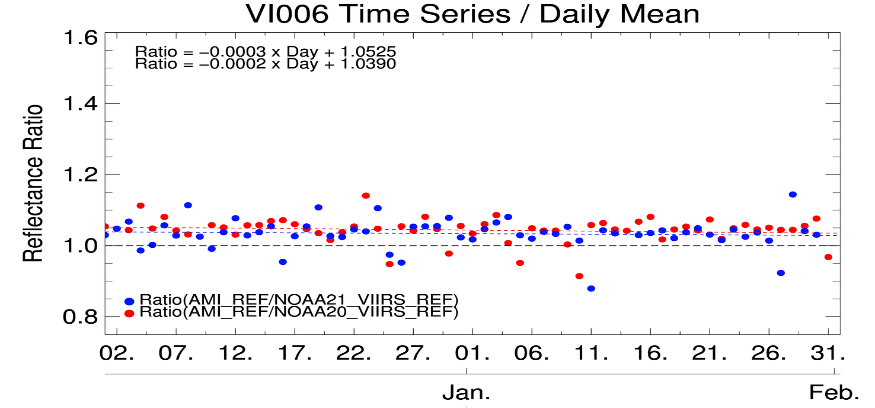 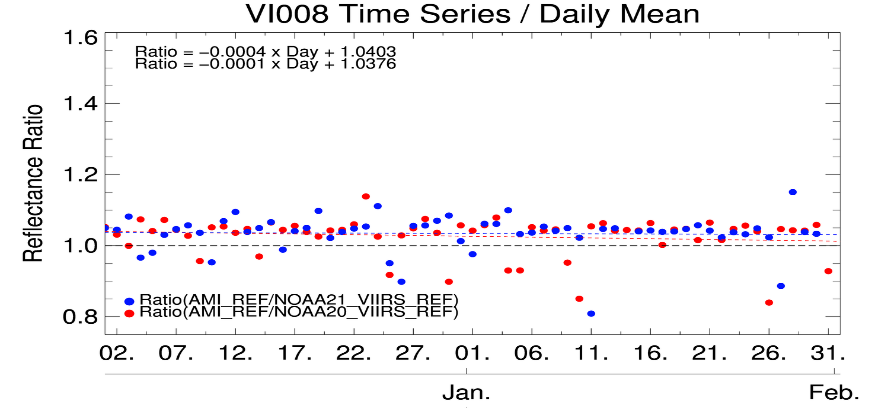 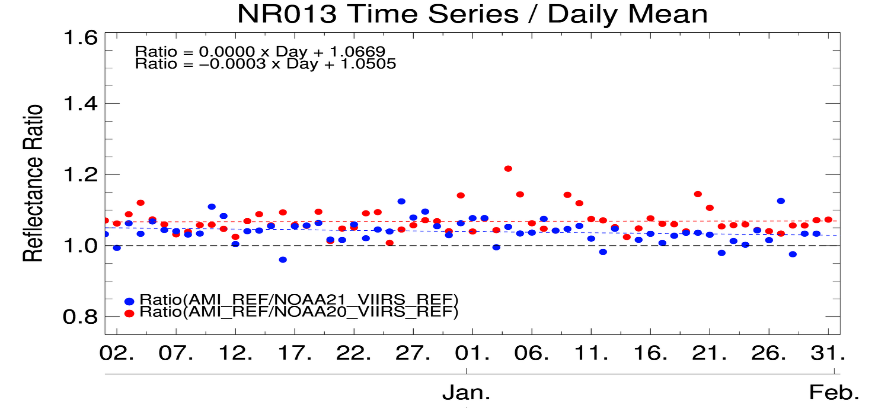 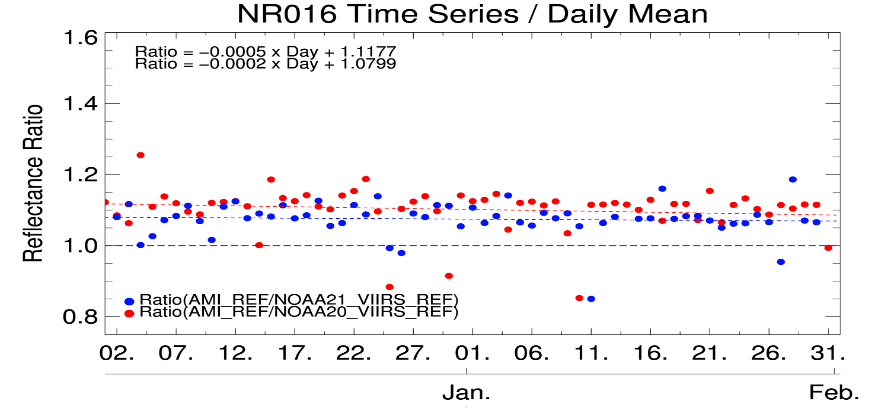 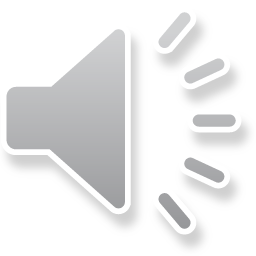 9
[Speaker Notes: This slide shows calibration results for the AMI VIS/NIR channels. Mean bias are mostly less than 5% except for NR016 channel.]
KMA’s Calibration Major Updates (IR)
GEO-LEO using IASI-B, IASI-C, CrIS-NOAA20, CrIS-NOAA21, CrIS-SNPP (CrIS applied gap-filling method for full spectral resolution data) for RAC
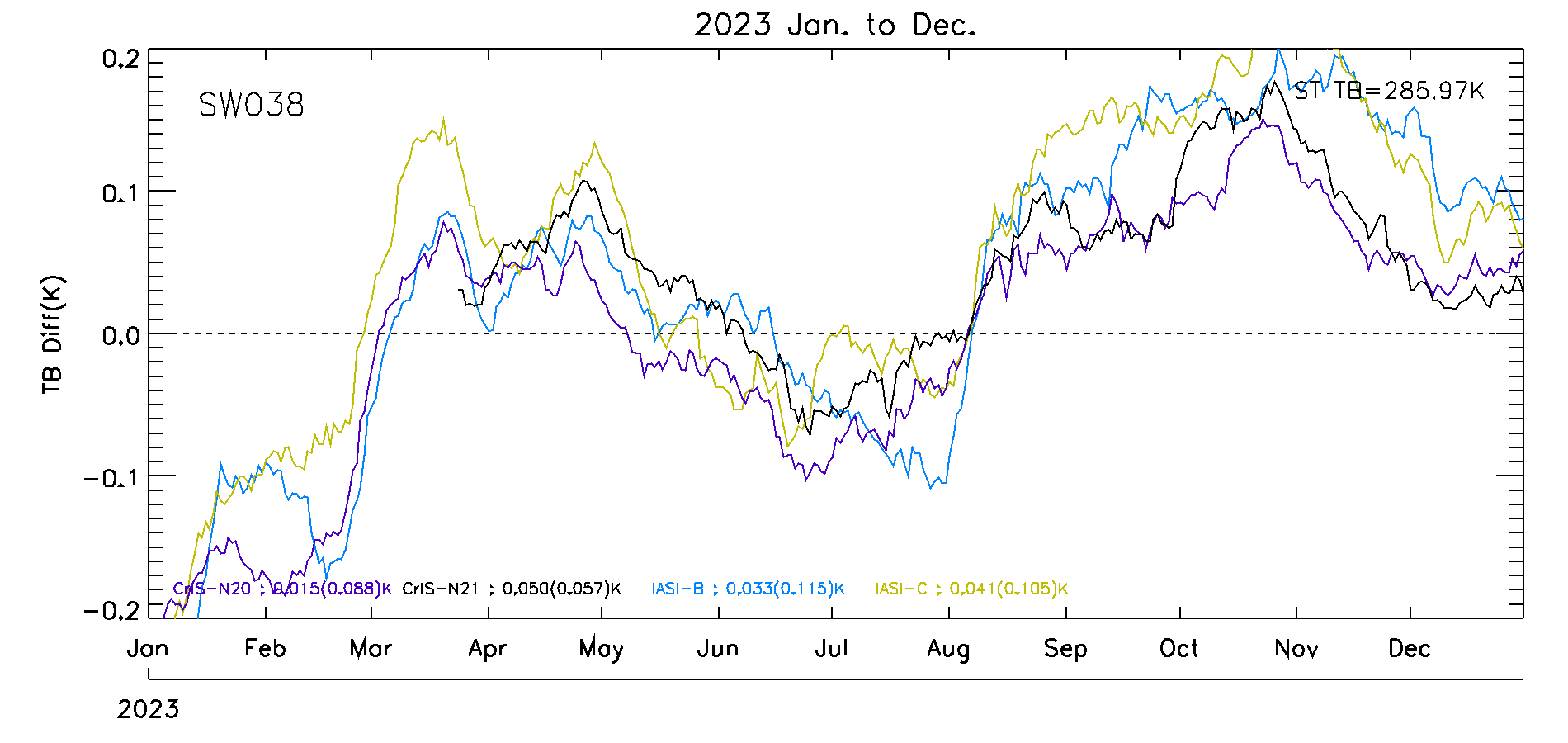 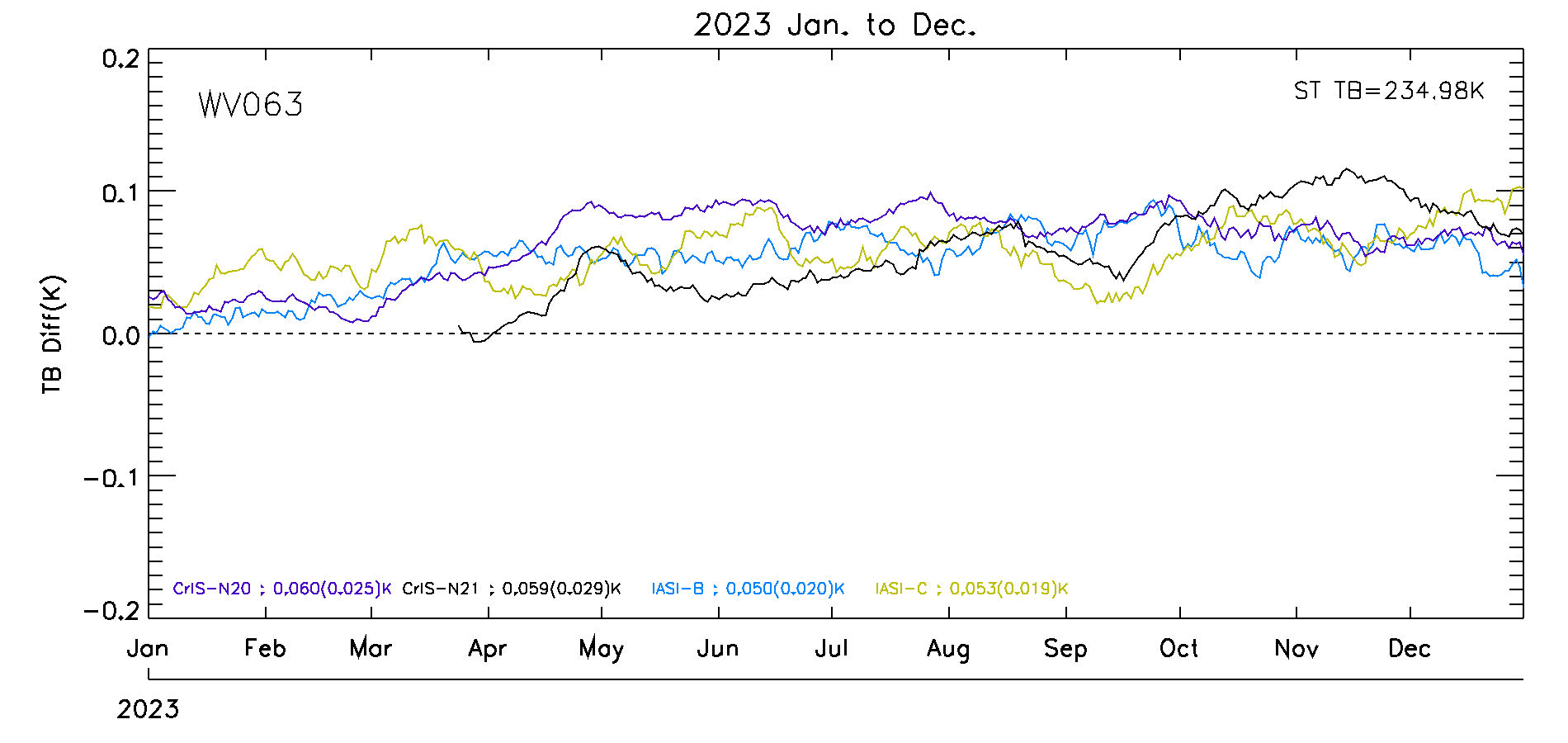 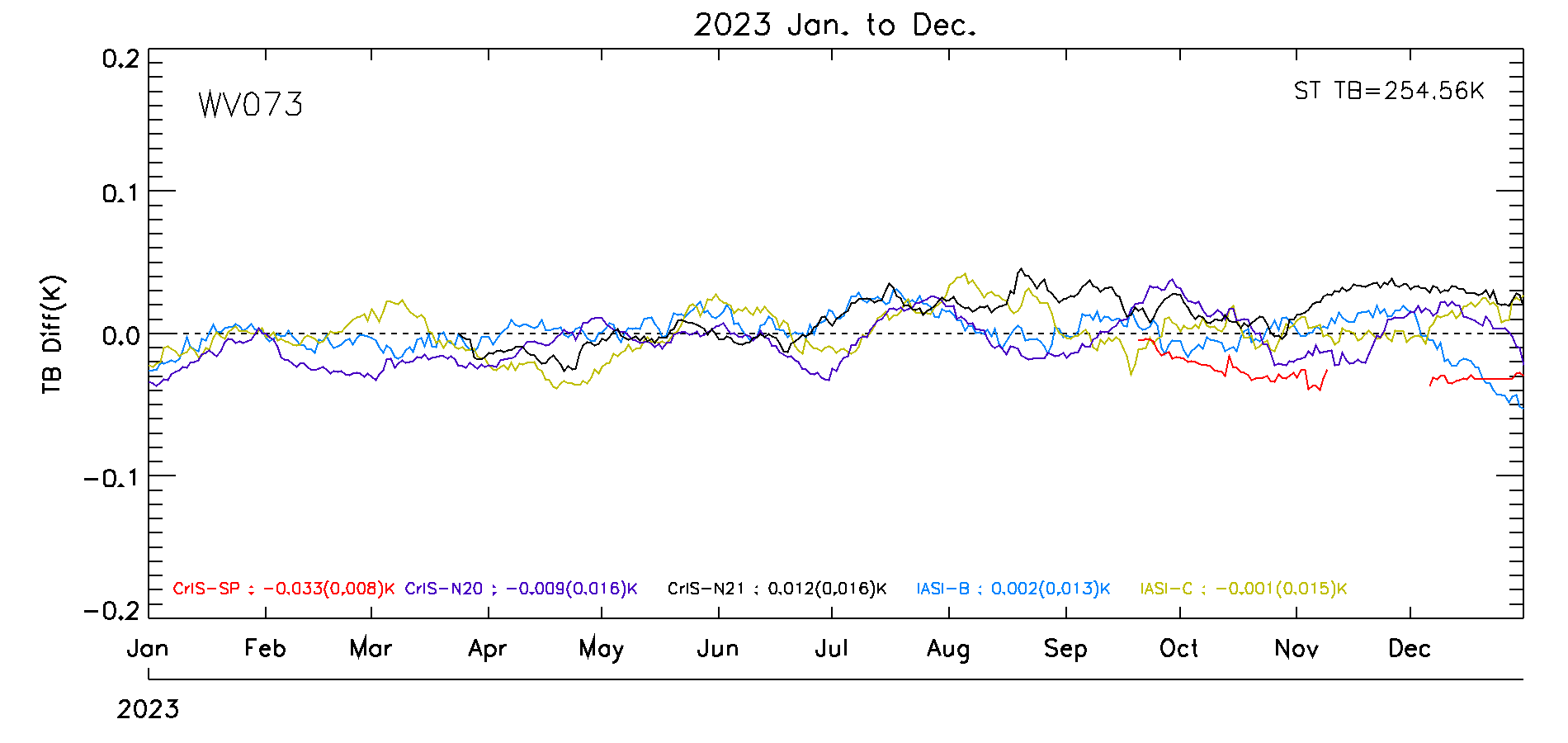 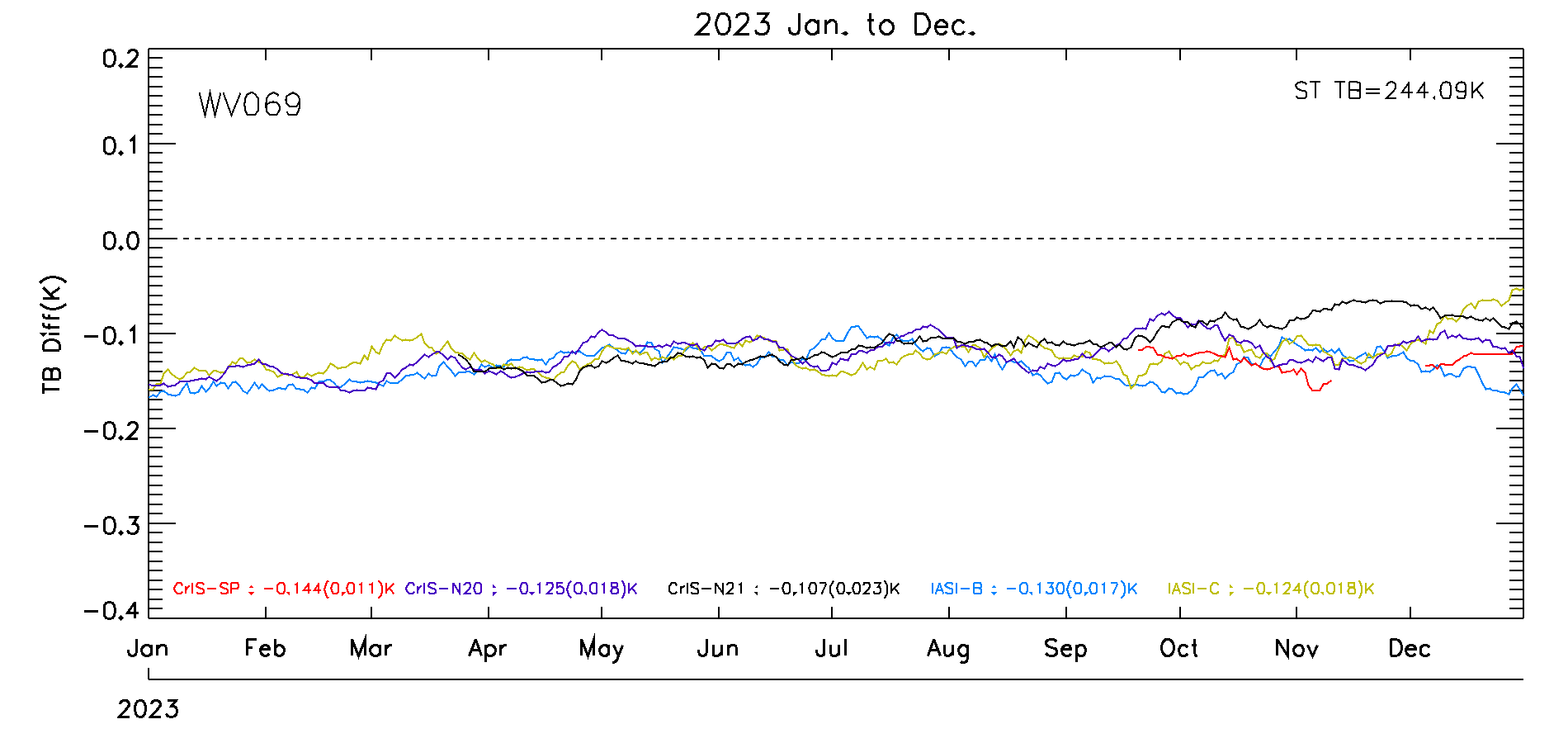 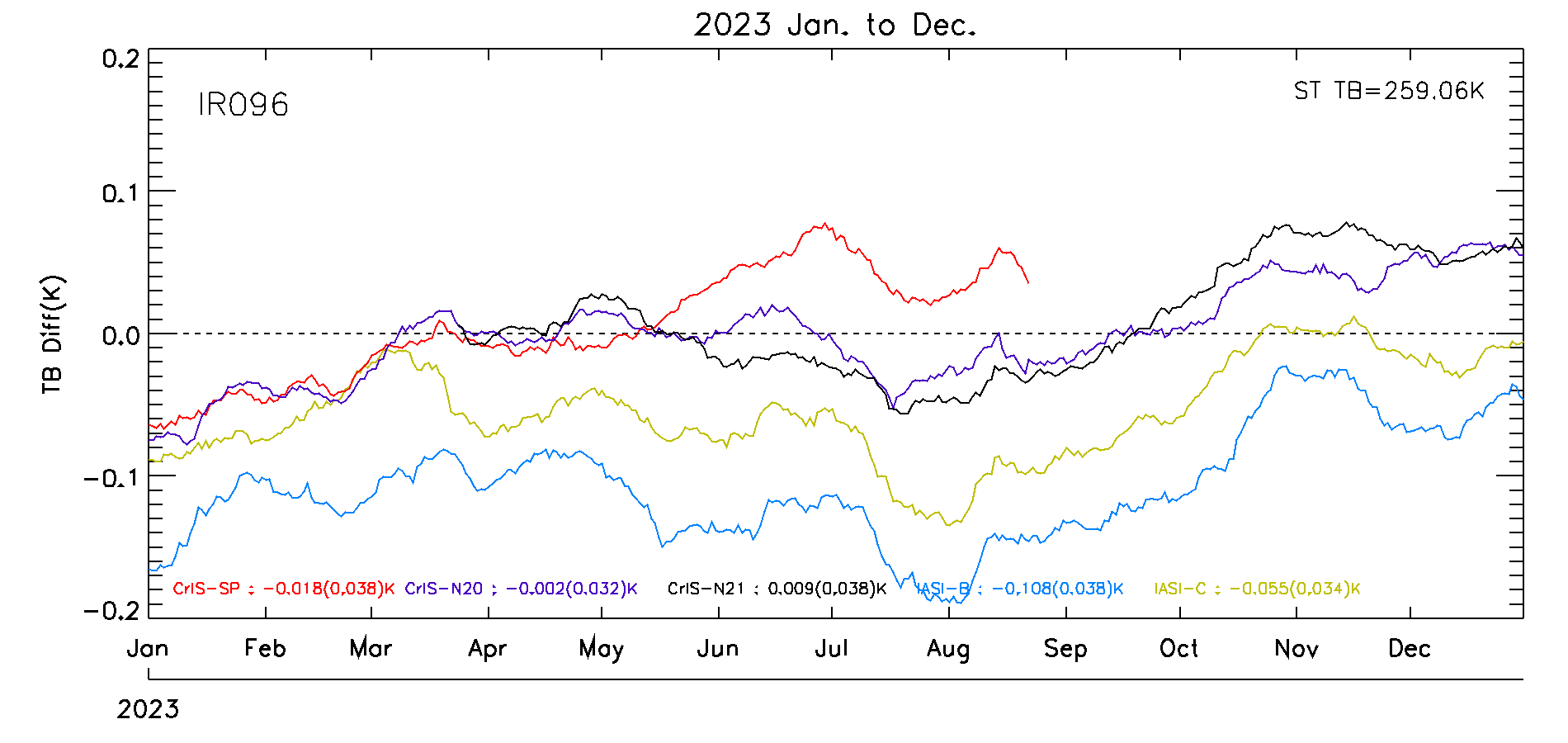 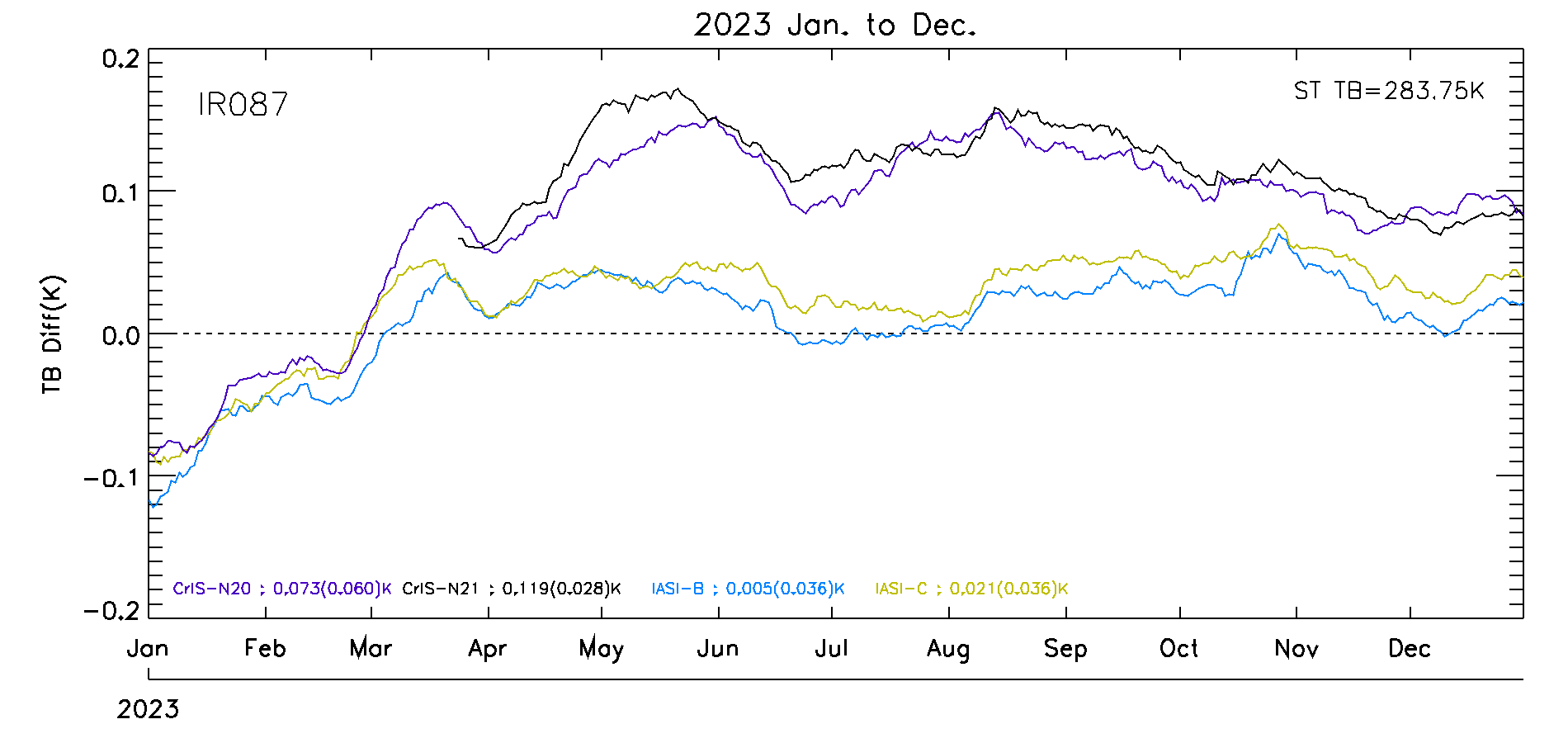 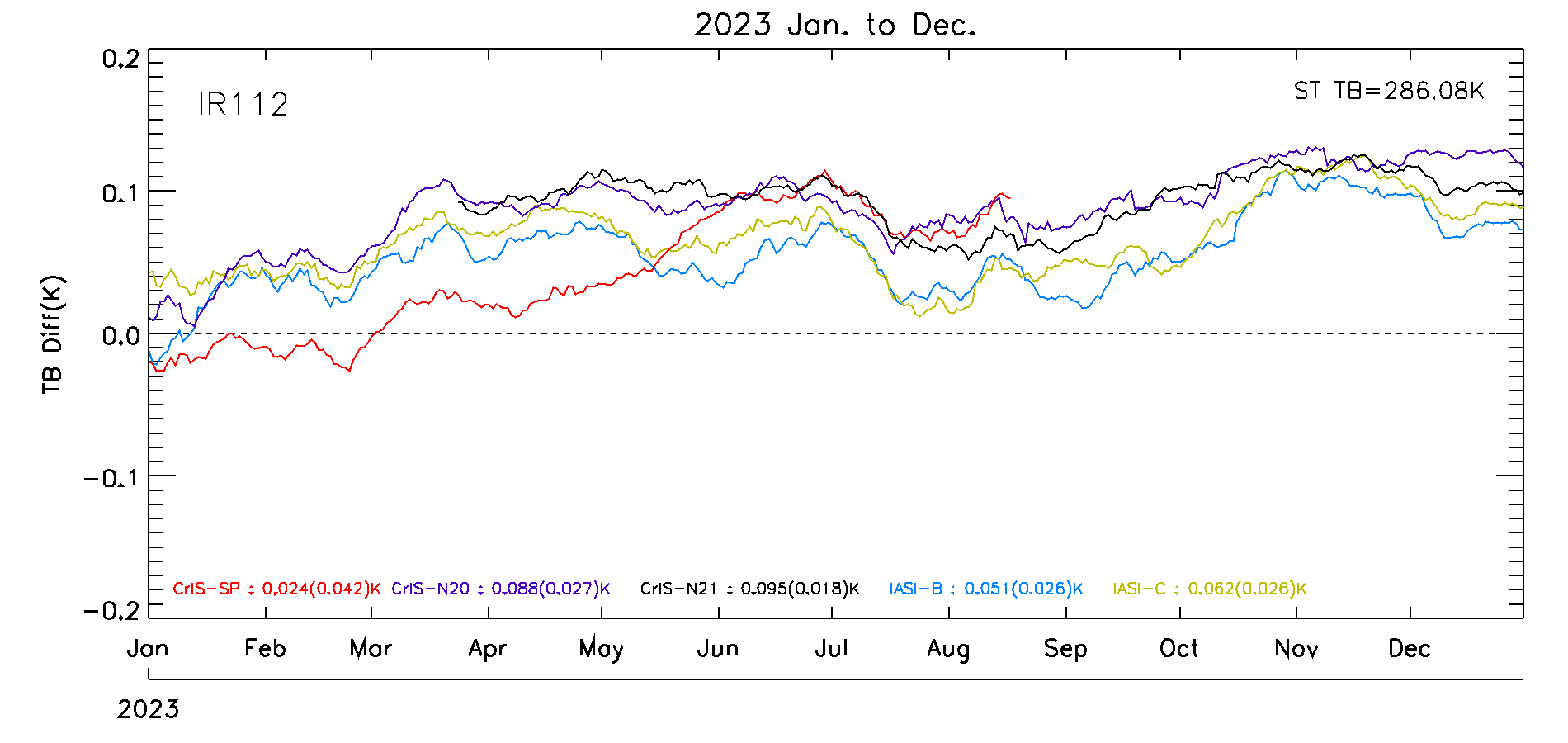 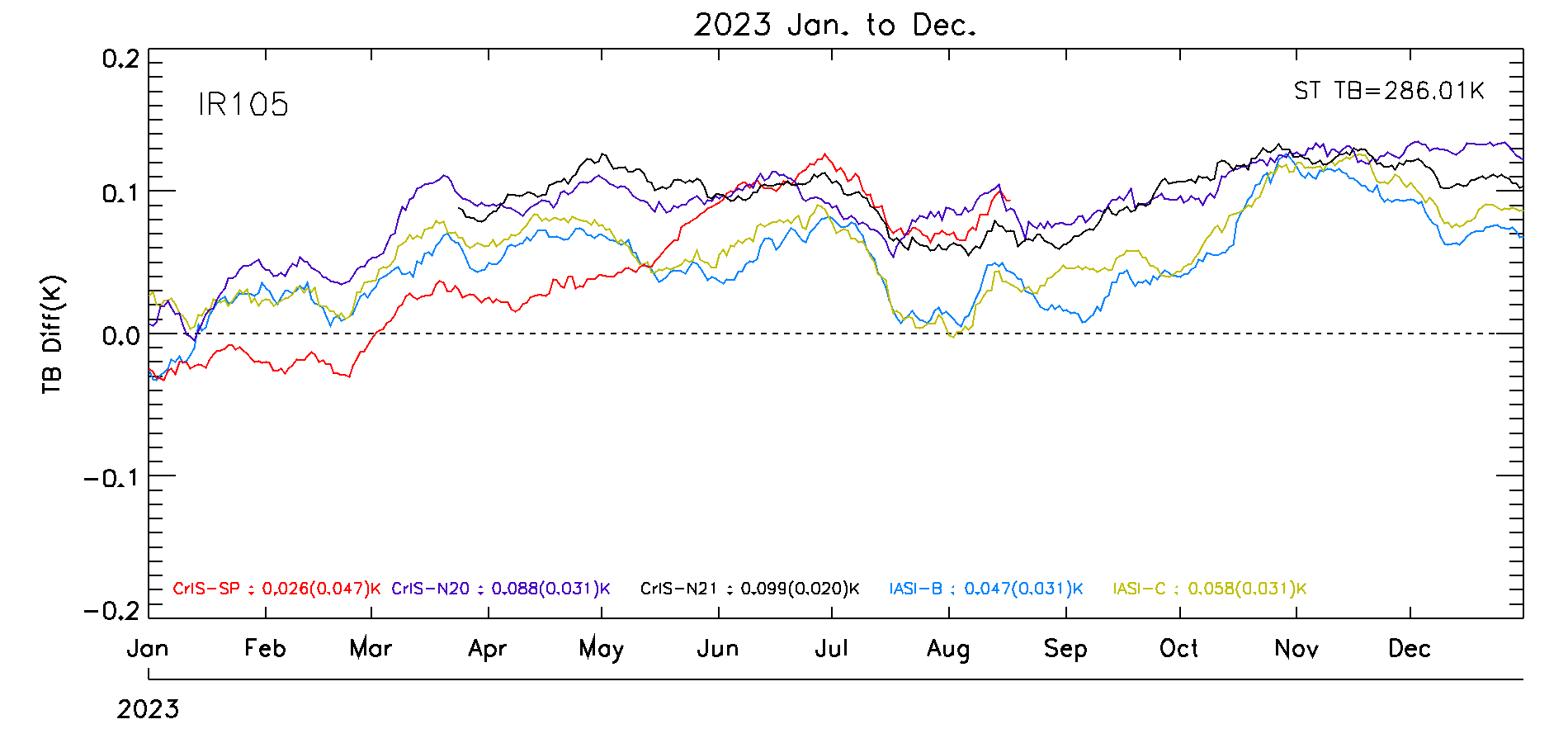 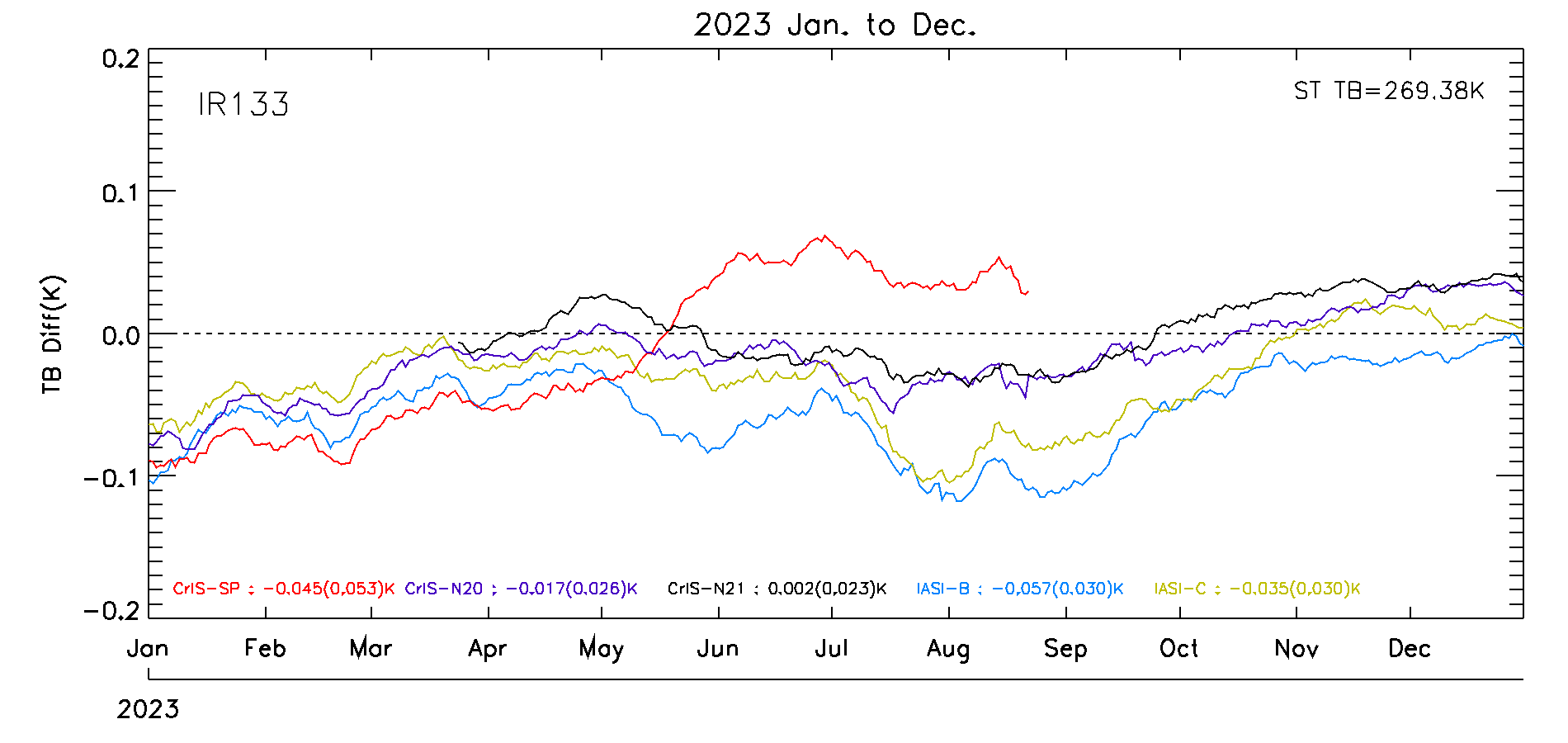 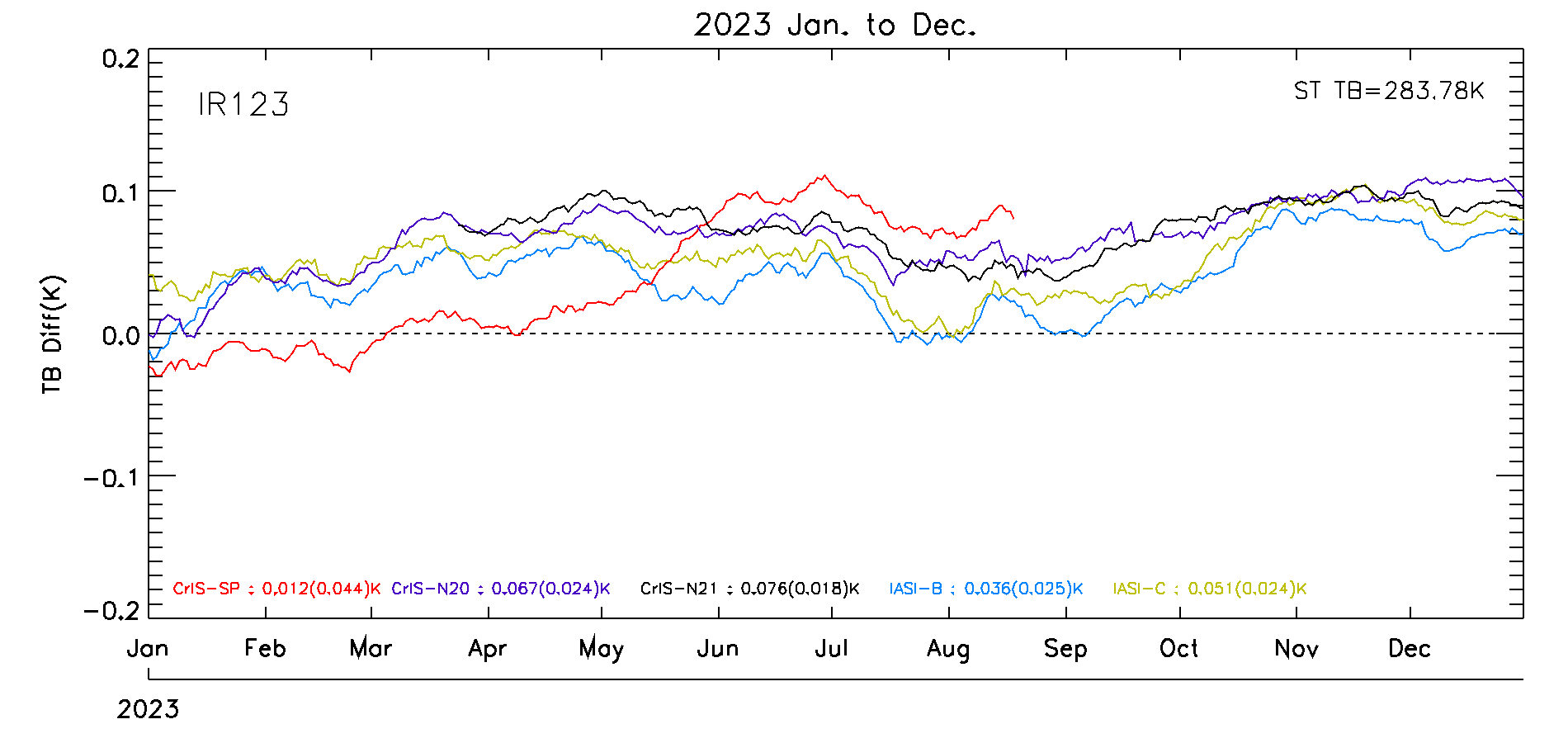 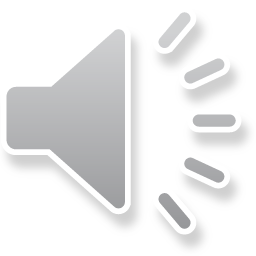 10
KMA’s Calibration Major Updates (IR)
Statistical Summary of GK2A/AMI IR Calibration Performance in Jan. 2023 - Dec. 2023
NOAA21/CrIS has been added as a reference satellite
GK2A AMI IR channels are stable
GK2A AMI has relatively large negative bias around -0.13K for 6.9µm (WV channel)
SW038 channel has relatively large uncertainty of 0.12 (Metop_B)
SNPP/CrIS failed in LWIR signal processor (Aug. 2023 ~ )
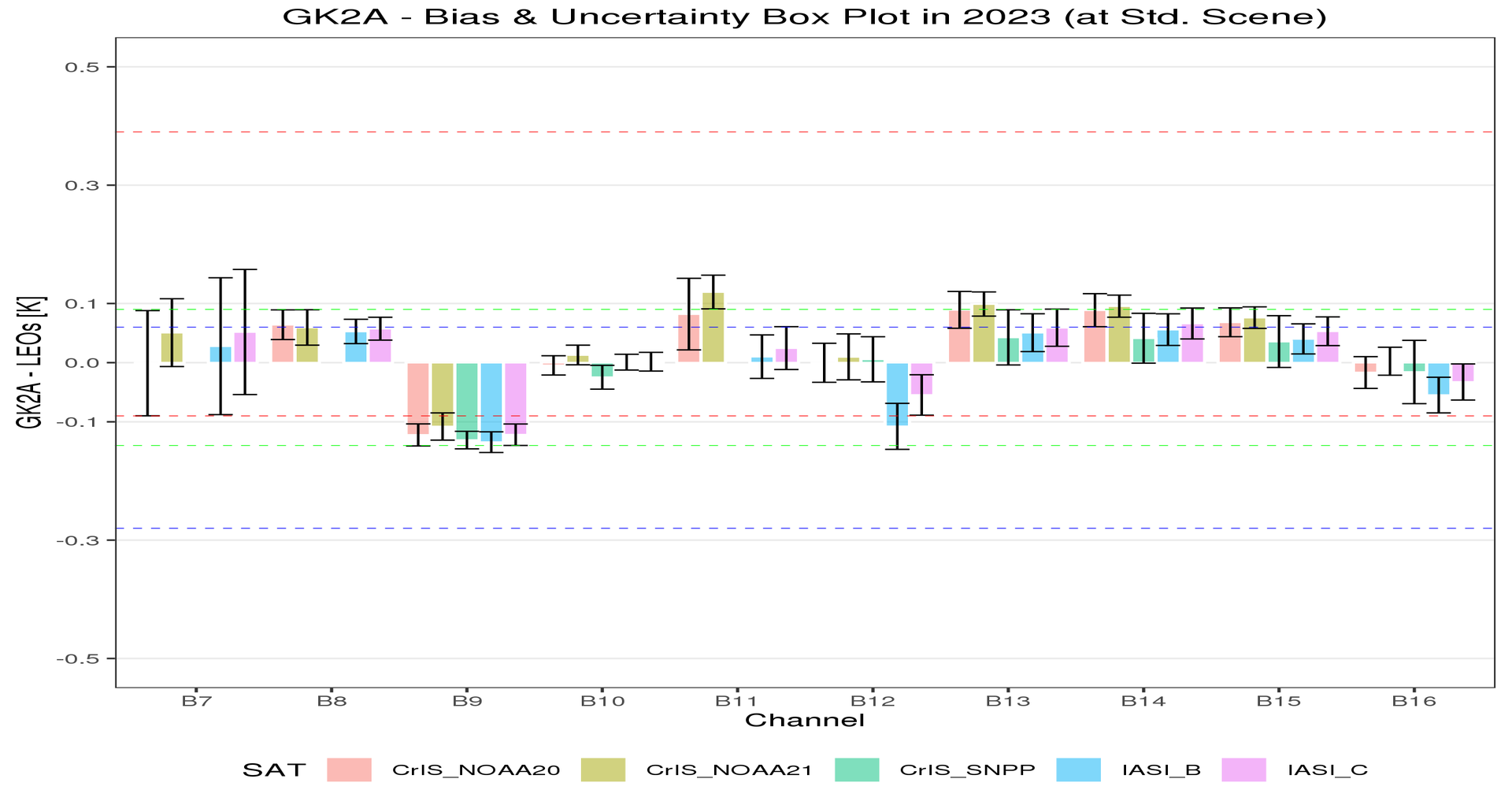 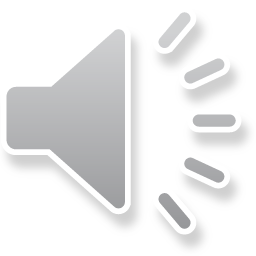 11
Planned launches
GK5/AMI follow-on
AMI follow-on onboard GK5 is planned to be launched in 2031
AMI follow-on will have 18 channels spread over VIS/IR wavelength (some channels improved on spatial resolution)
Channel selection will be determined within this year
       Option 1: 2.25 and 5.1 ㎛ channels will be added
       Option 2: 0.91, 2.25, and 5.1 ㎛ channels will be added and 0.55 ㎛  will be excluded
GK5/KSEM follow-on
The KSEM follow-on will consist of Proton and Electron Detectors, Charging Monitor,            and Magnetometer
Option 2
Option 1
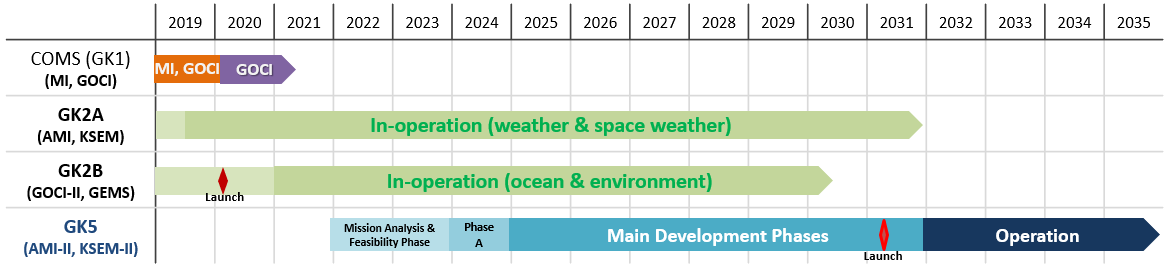 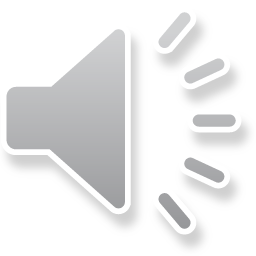 12
Thank you
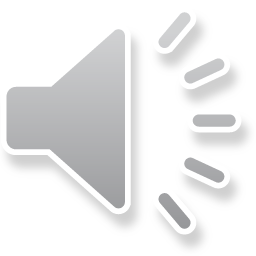 KMA’s Personnel supporting GSICS
GSICS EP
Dohyeong Kim
 GRWG
Jae-Young Byon(new member), Euidong Hwang  and Hanbyul Lee (new member)
 GDWG
Hanbyul Lee (new member)
14